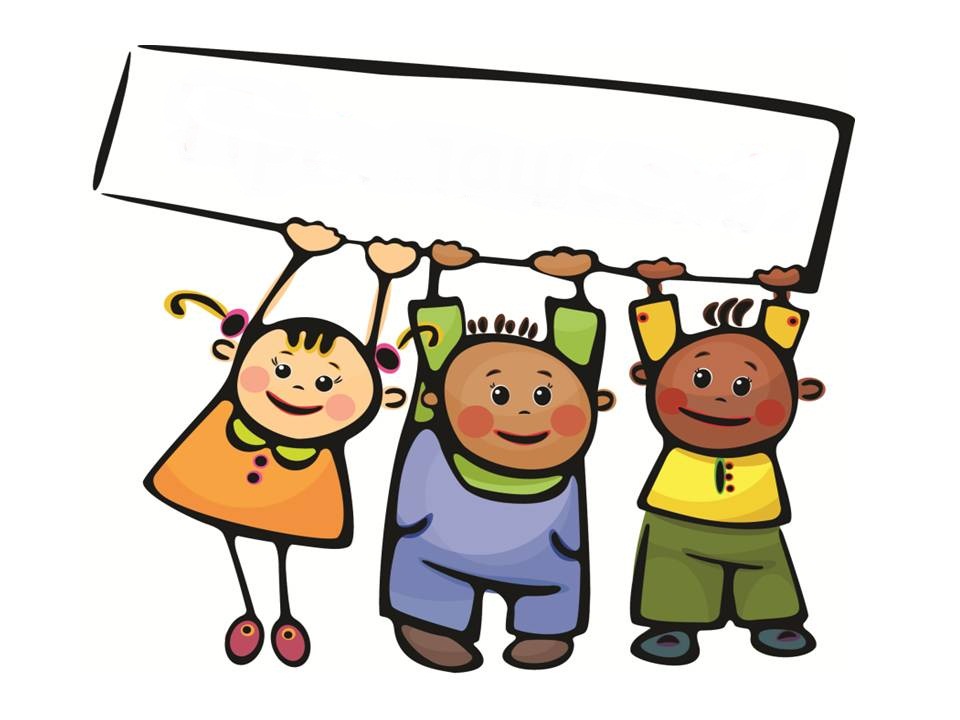 Предметно пространственная  развивающая среда
НАСЫЩЕННОСТЬразвивающей предметно – пространственной средысоответствует возрастным возможностям детей и содержанию Программы
Направление деятельности и развитие ребенка во многом зависит от нас, взрослых – от того, как устроена предметно-пространственная организация их жизни, из каких игрушек и дидактических пособий она состоит, каков их развивающий потенциал и даже от того, как они расположены. Все, что окружает ребенка, формирует его психику, является источником его знаний и социального опыта. Поэтому, именно мы, взрослые, берем на себя ответственность создать такие условия, которые способствовали бы наиболее полной реализации развития детей по всем психофизиологическим параметрам, т.е. организации предметно-пространственной среды.
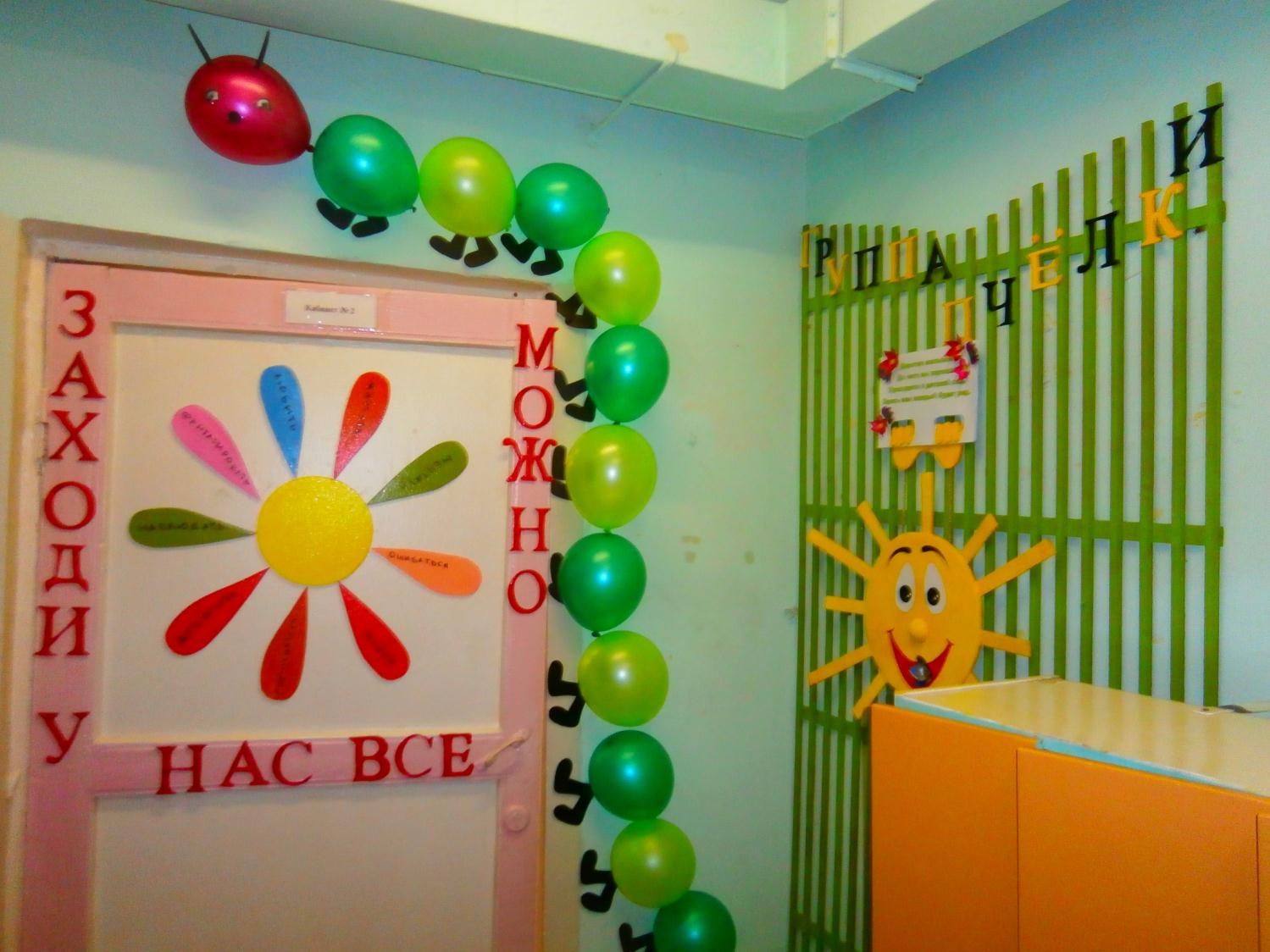 Центр общения пространство, где  все дети  группы  вместе  со взрослыми могут  сесть в круг и вести общие  разговоры, дискуссии, беседы
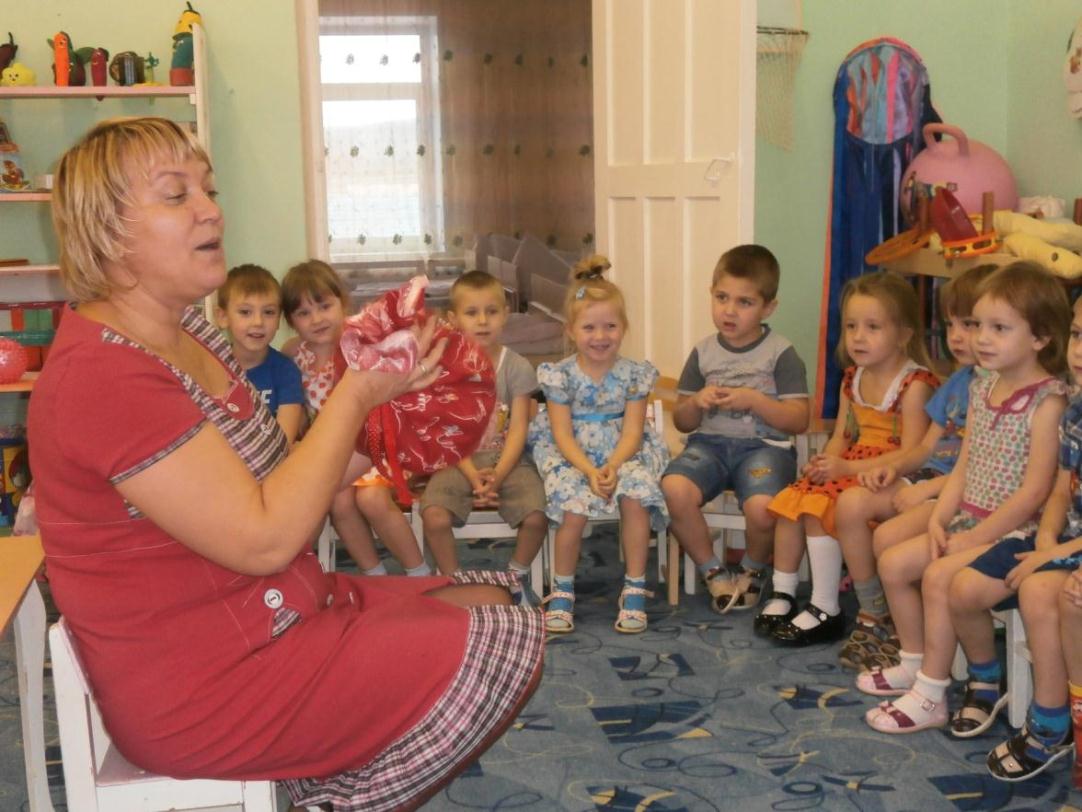 Центр сюжетно ролевой игры и игры драматизации который может  быть  домом, где  живет  вся  семья, или  больницей,  где  Доктор Айболит лечит  зверей, магазином  или автобусом, школой  или библиотекой, цирком или  зоопарком, сказочной  пещерой или избушкой и т.д.
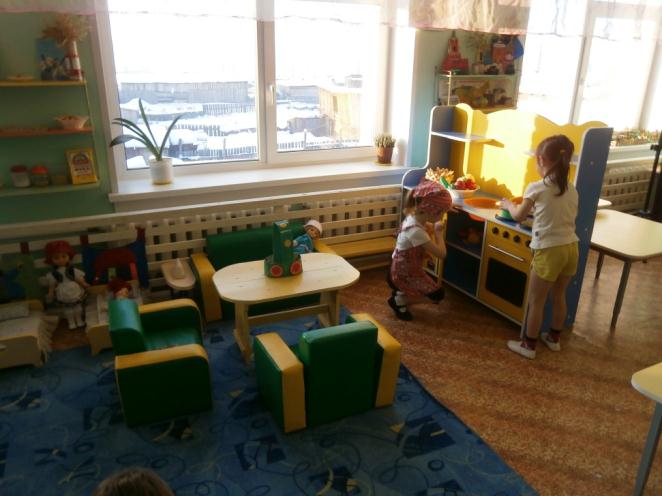 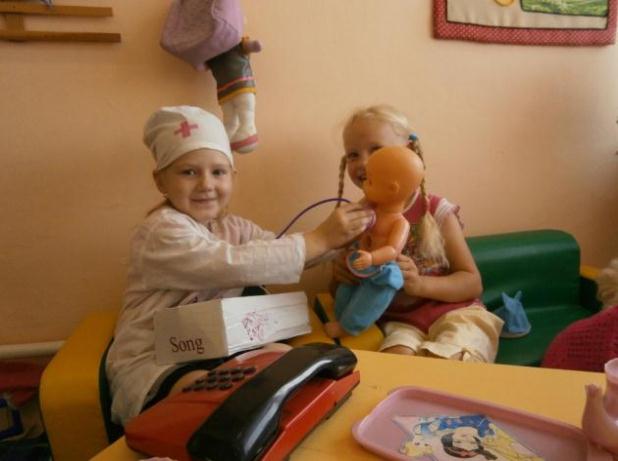 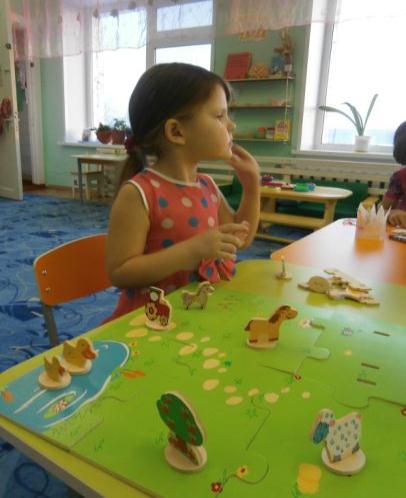 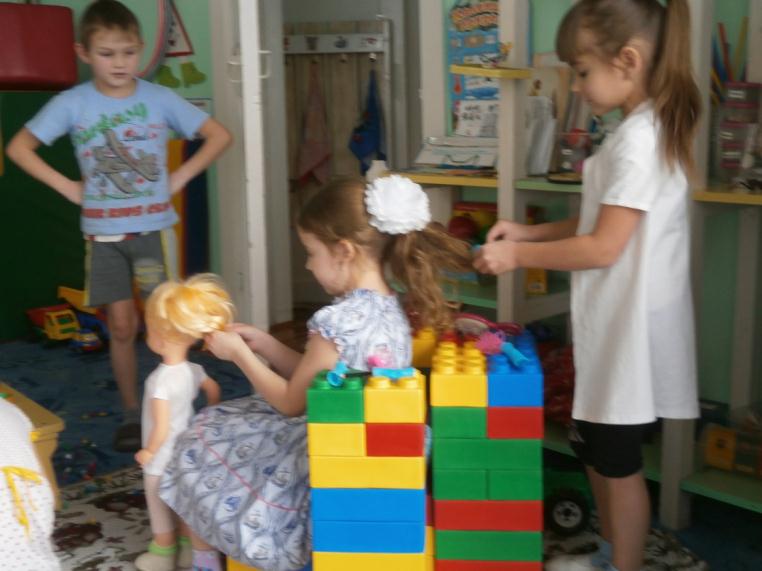 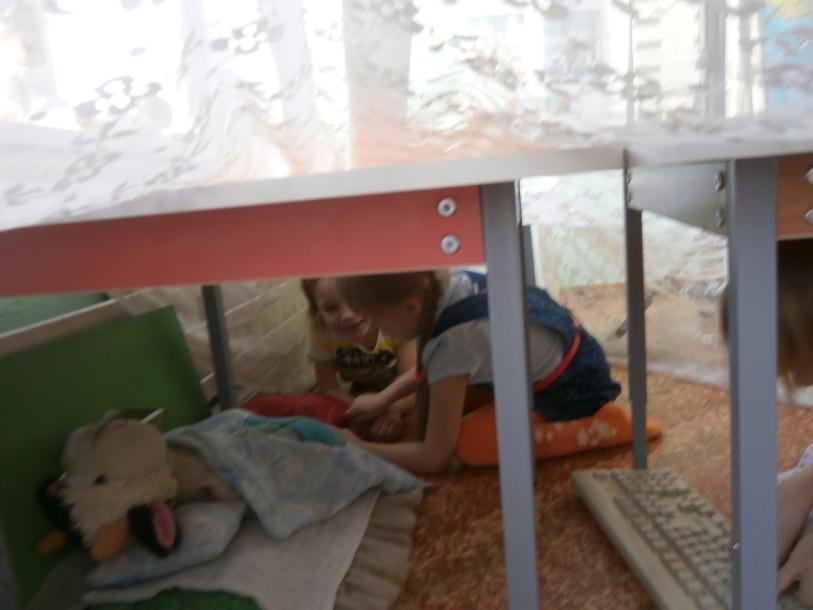 Центр строительно конструктивных игр  соседствует с предыдущим центром с тем, чтобы  можно  было  использовать  детские  постройки в сюжетных играх и драматизациях;
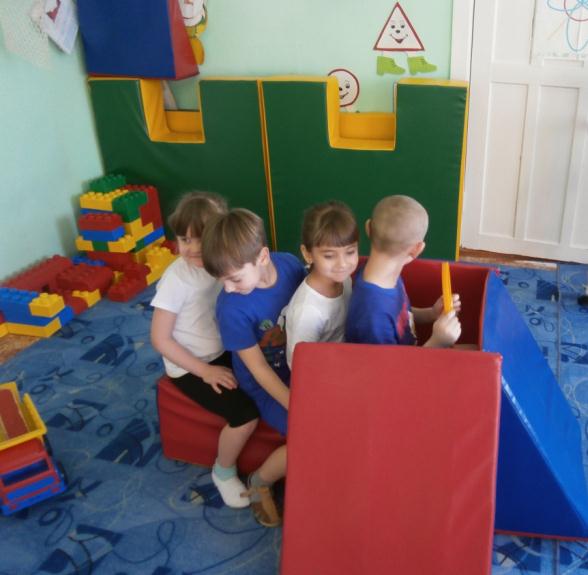 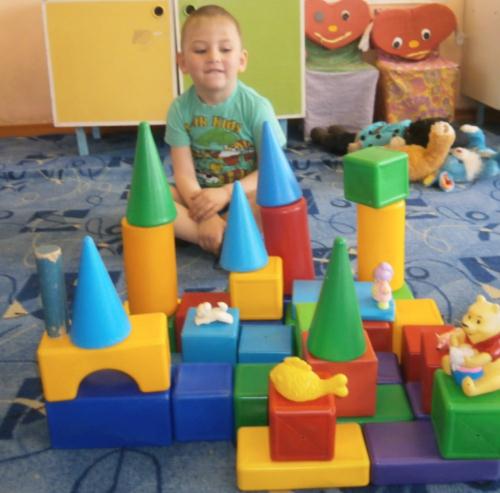 Театральный центр здесь собрано все необходимое для  театрализованной  деятельности, игр-драматизации:  костюмы, пальчиковые куклы, игрушки и  декорации для настольного  театра, театр на фланелеграфе и  т.д.
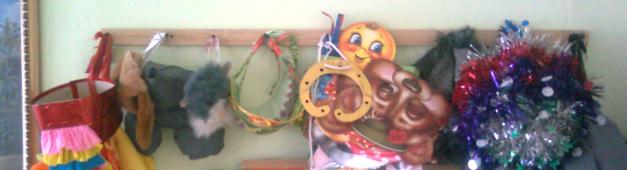 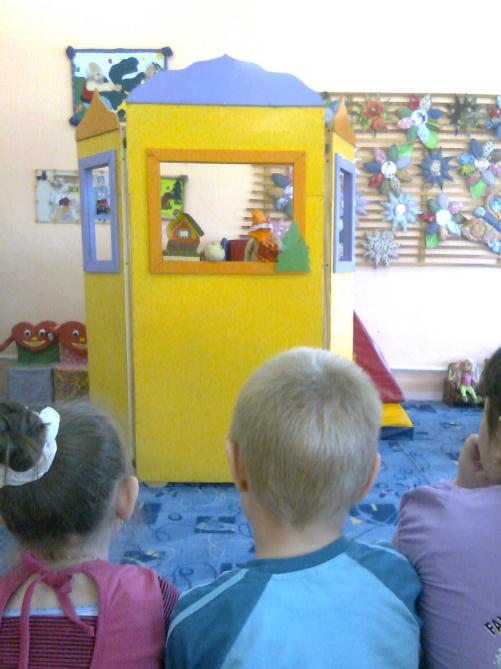 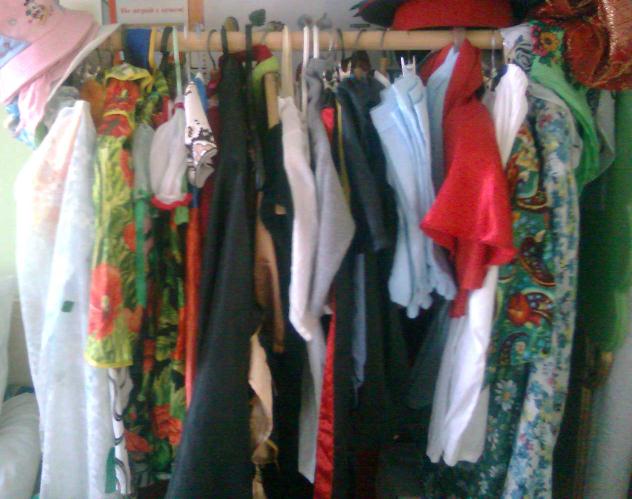 Центр изобразительного искусства здесь размещены  материалы для знакомства детей  с разными  видами  изобразительного  и декоративно-прикладного искусства – с живописью, графикой, скульптурой, предметами народных промыслов, с архитектурой; кроме того, в этом центре  находятся  материалы и оборудование, необходимые  для  детской  изобразительной  деятельности,  ручного труда и художественного  конструирования
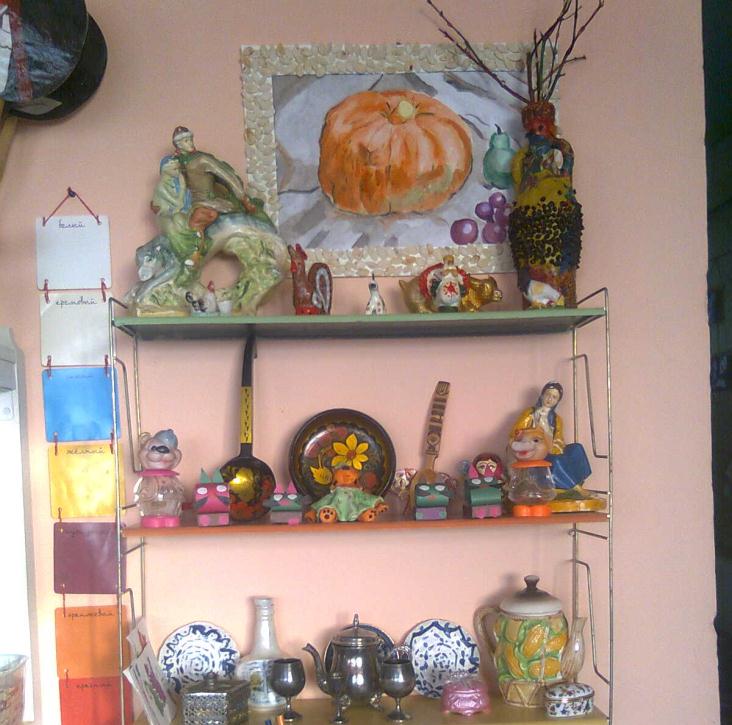 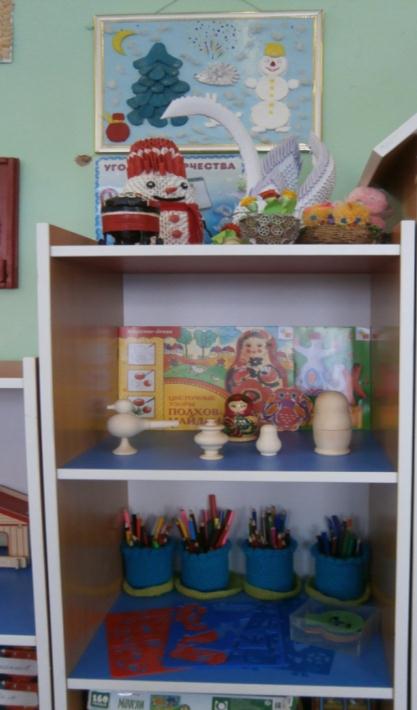 Центр развития сенсорики в нем  собраны  игры, пособия, материалы, позволяющие  развивать представления  детей  о различных  цветах и оттенках, формах, величинах предметов, шершавости-гладкости их поверхности.
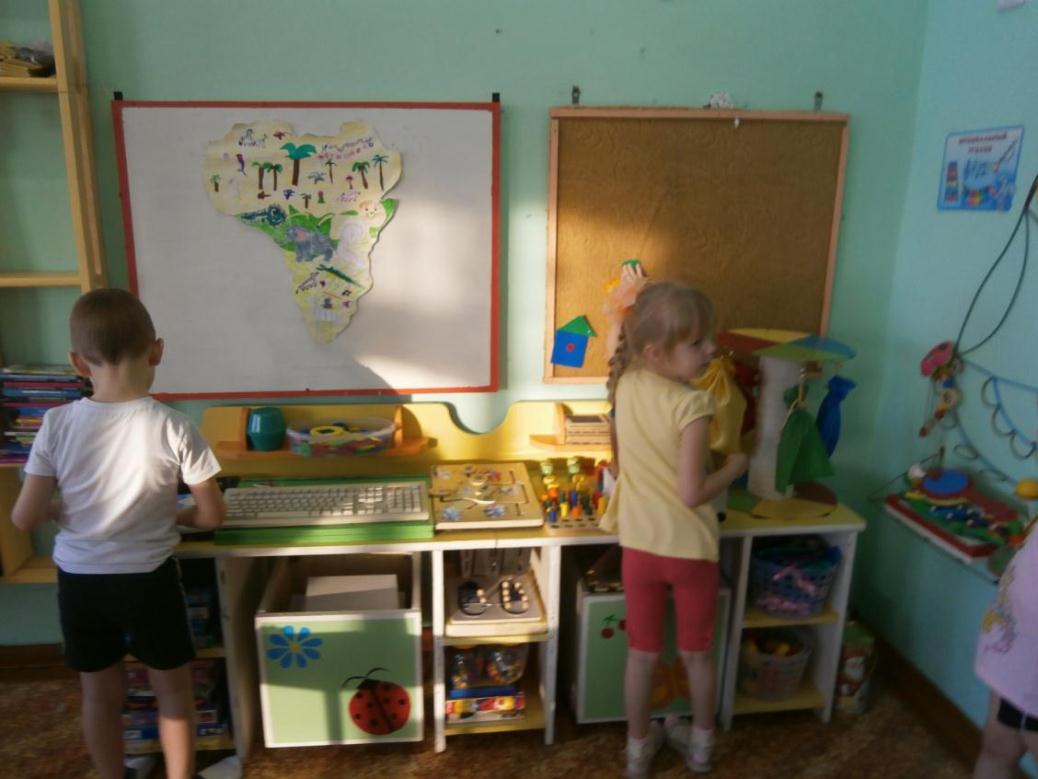 Центр развития речи и грамотности включает книжный  уголок, разного рода игры, иллюстрации, фотографии и  другое  оборудование, предназначенные  для развития  речи детей, для их подготовки к освоению  чтения и письма и, кроме того, такие  детские  творческие  работы, как  самодельные  книги, рассказы, стихи,  сказки и т.д
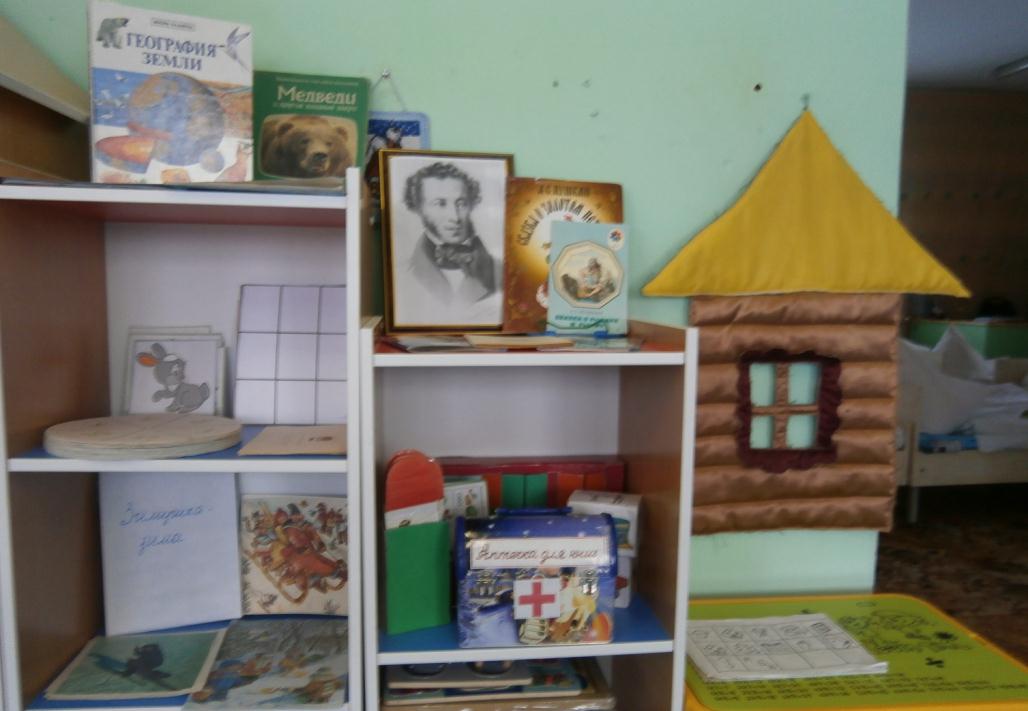 Центр моя группа где размещаются  фотографии детей  группы, взрослых, которые  с ними работают, собраны  сведения  о днях рождения, интересах, склонностях, симпатиях и антипатиях и т.д
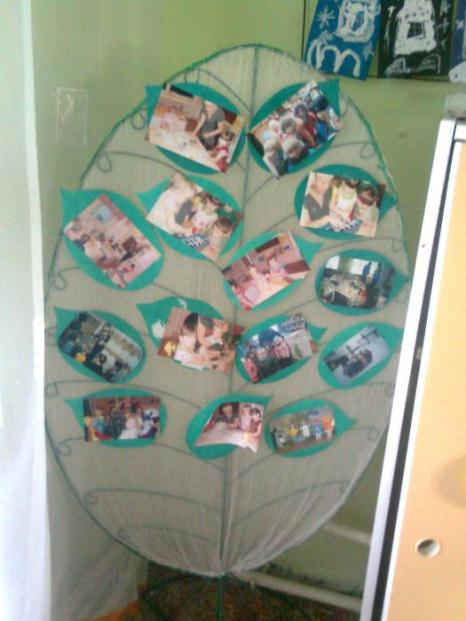 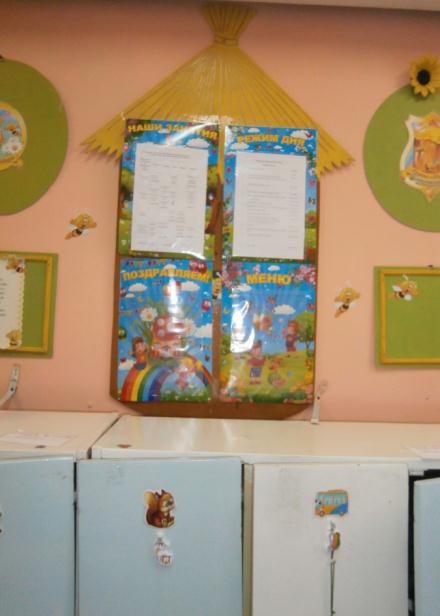 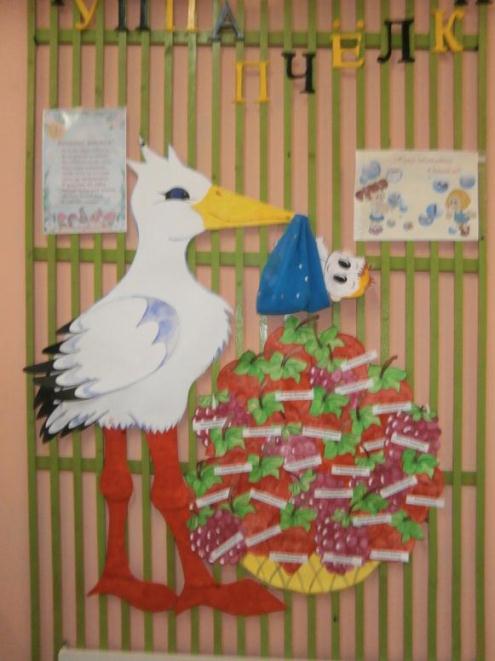 Естественнонаучный центр в него входит уголок  природы,  а также  оборудование и материалы  для детского  экспериментирования, конкретный выбор которых зависит от темы  проекта, над которым  работает группа, от интересов детей
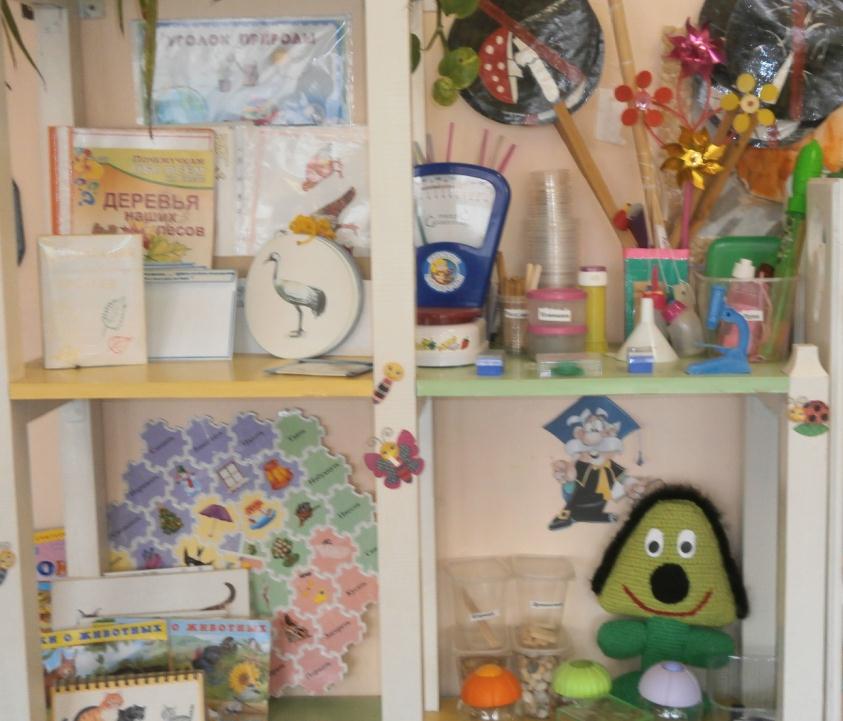 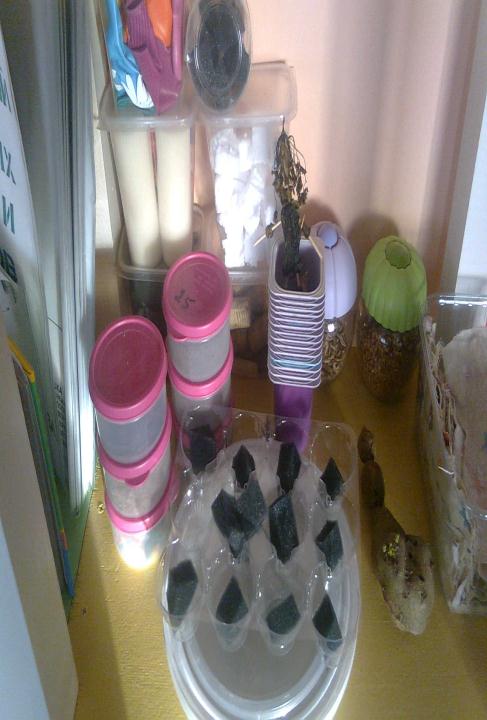 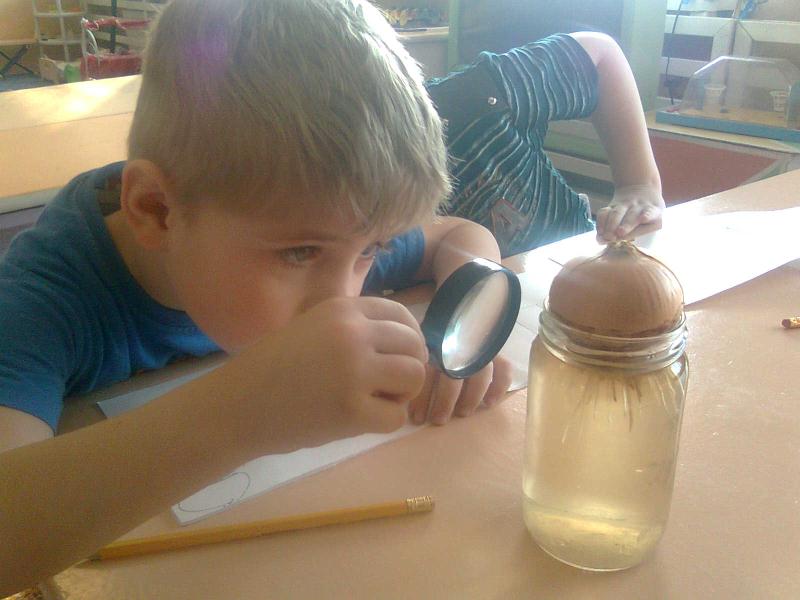 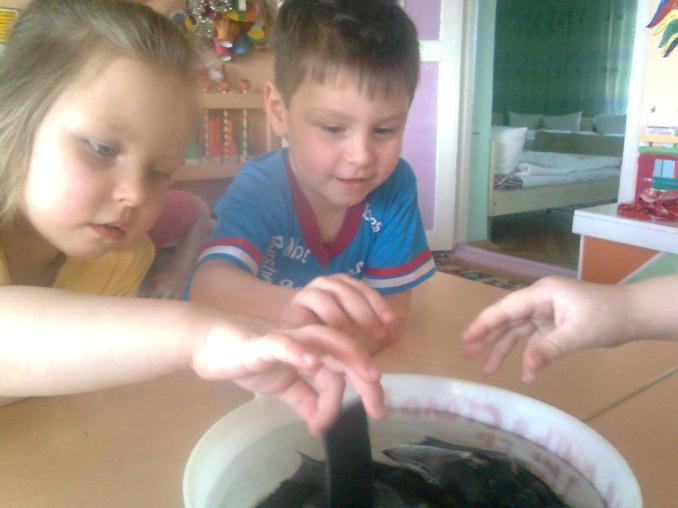 Центр песка и воды где дети проводят эксперименты с песком и водой.
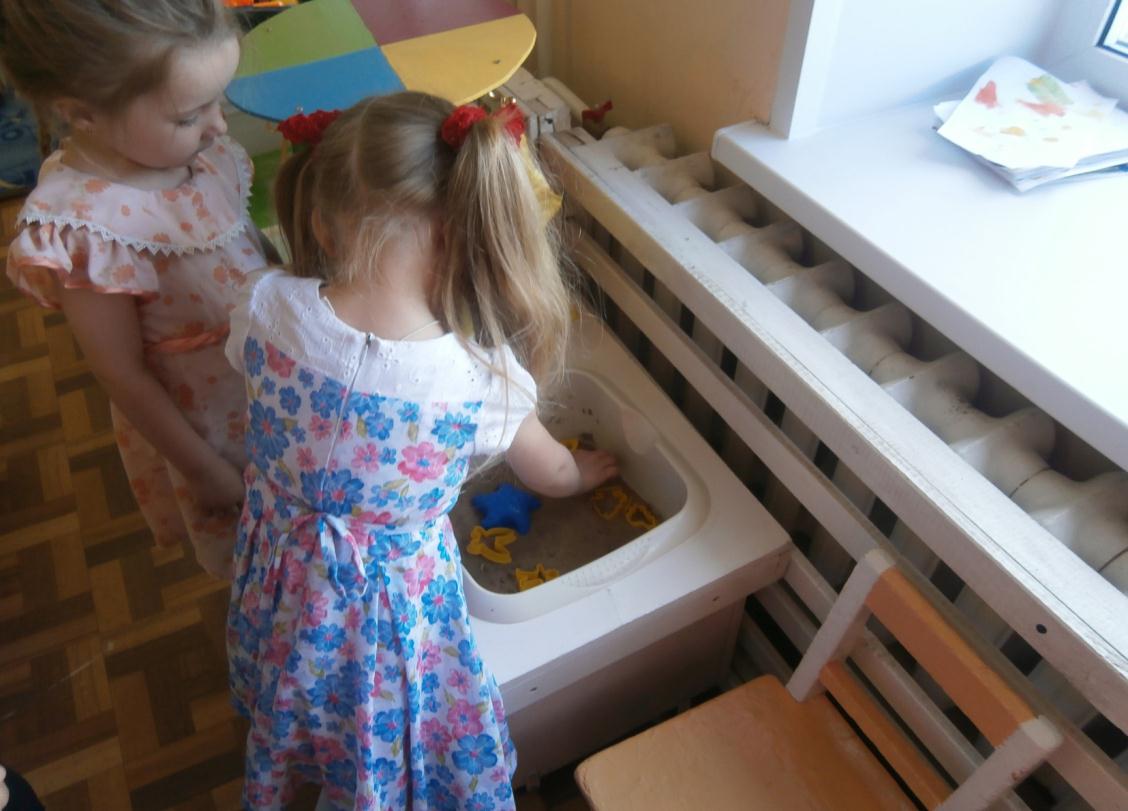 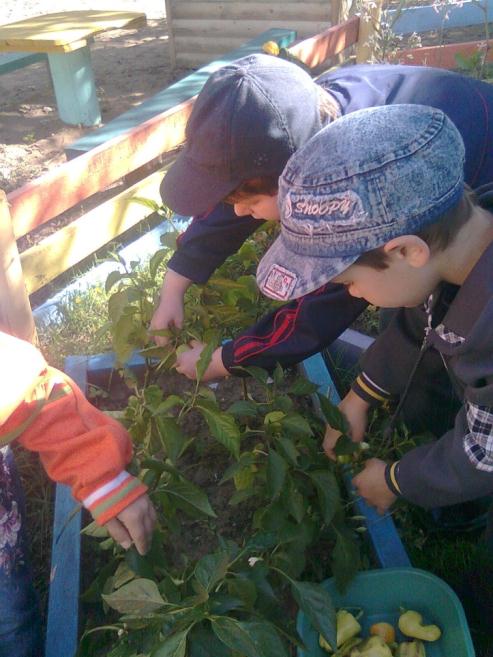 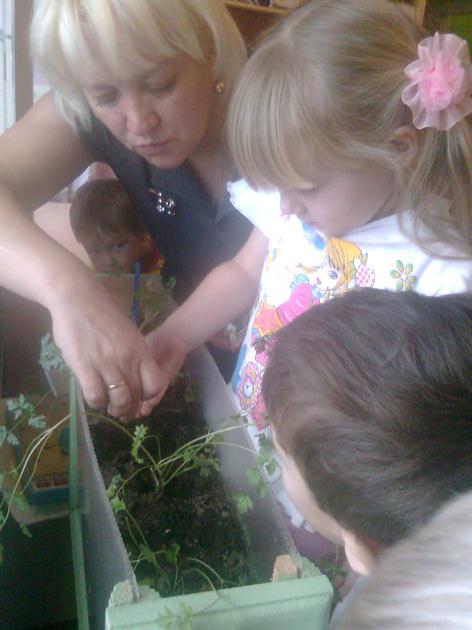 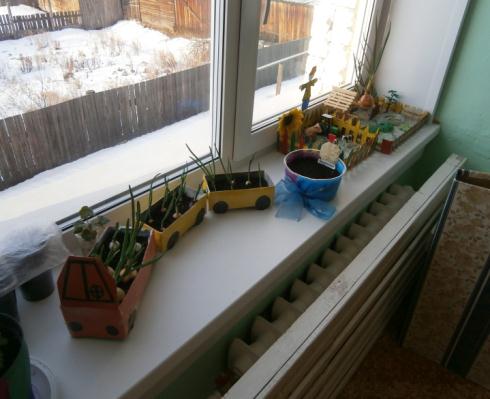 Центр ЗОЖ в него входить многофункциональный спортивный комплекс, оборудование для детских спортивных игр и занятий
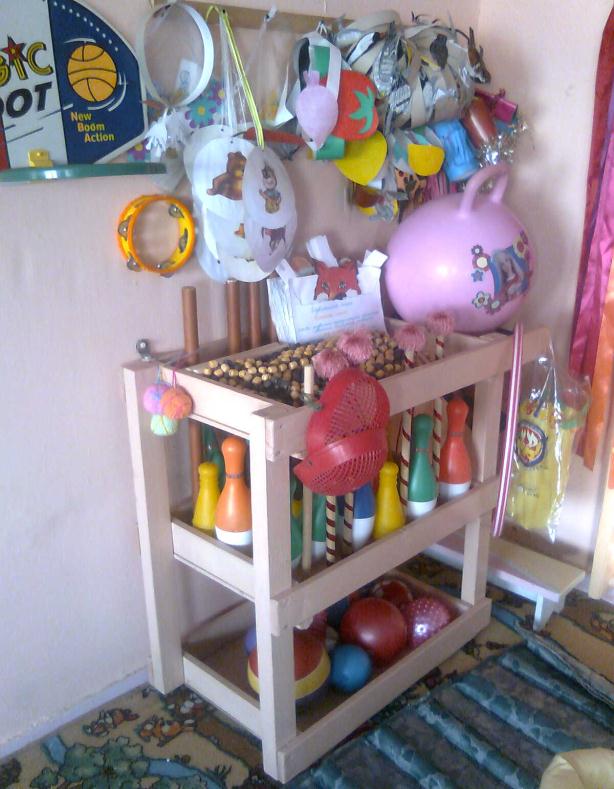 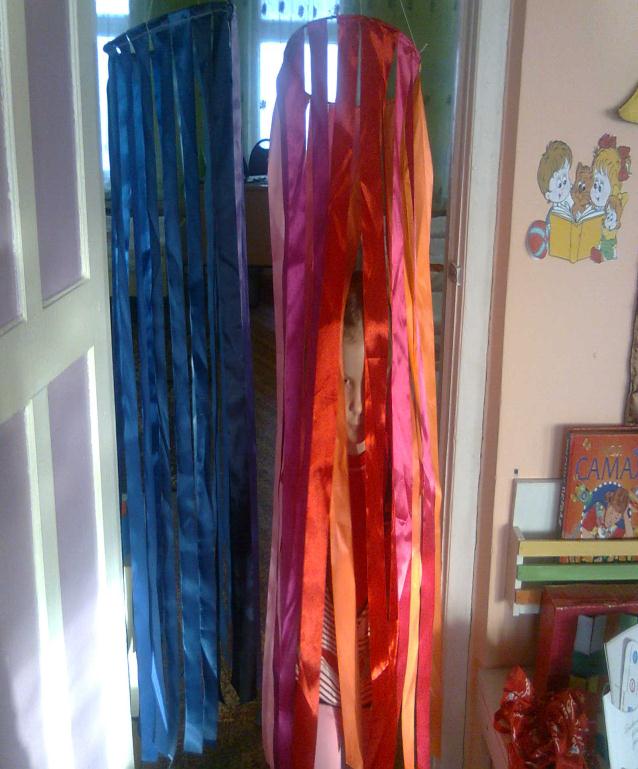 Логико-математический центр (где размещаются  логико-математические  игры, головоломки, задачи, рабочие  листы и тетради, книги по занимательной  математике);
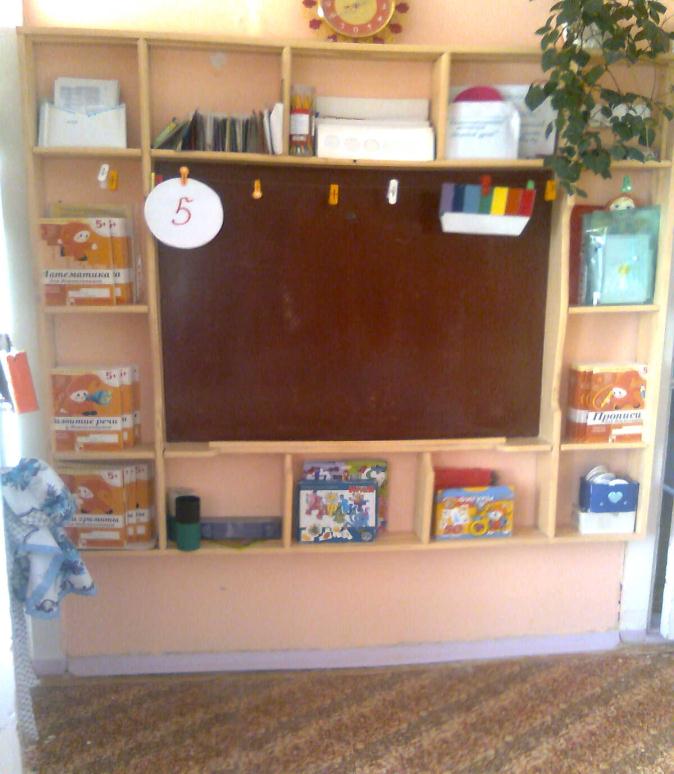 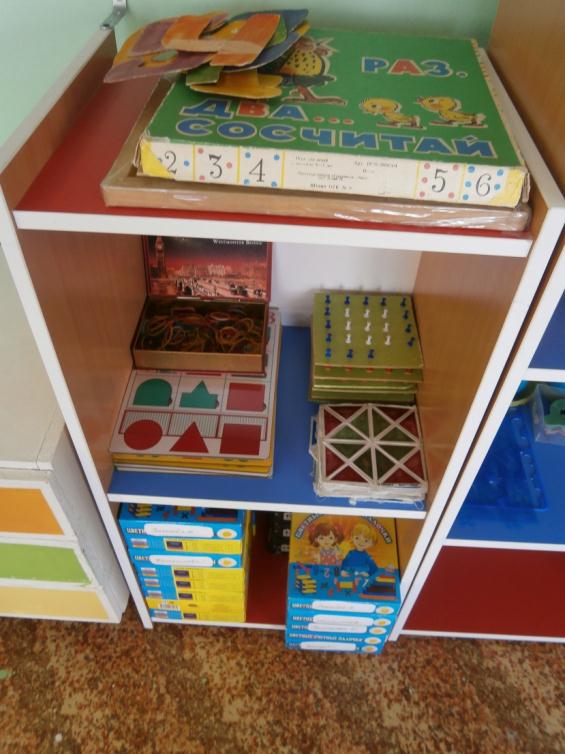 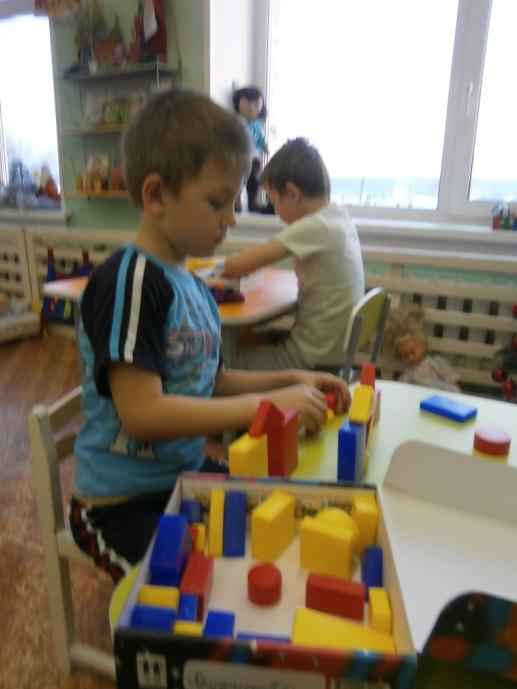 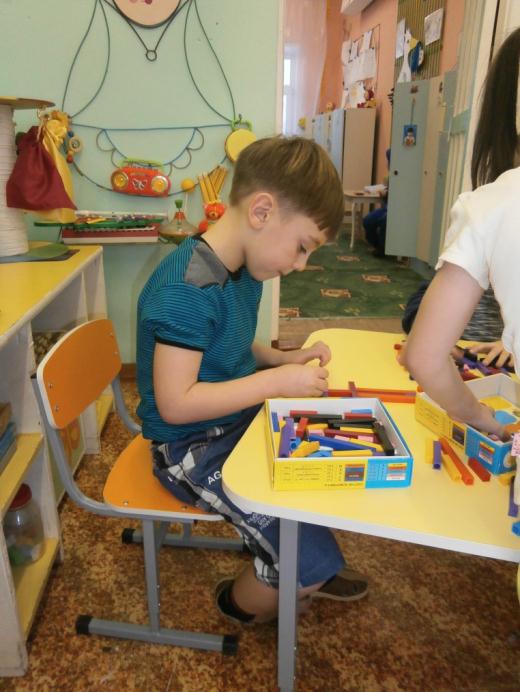 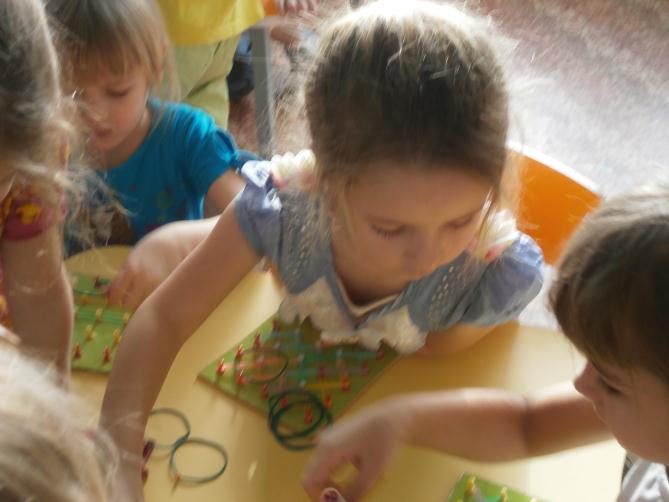 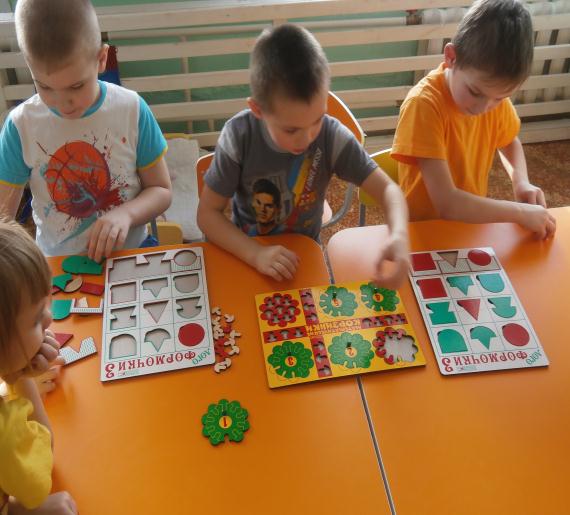 Центр моя страна где собраны иллюстрации, альбомы, предметы народных промыслов, символика государства, макеты Кремля и Успенского собора
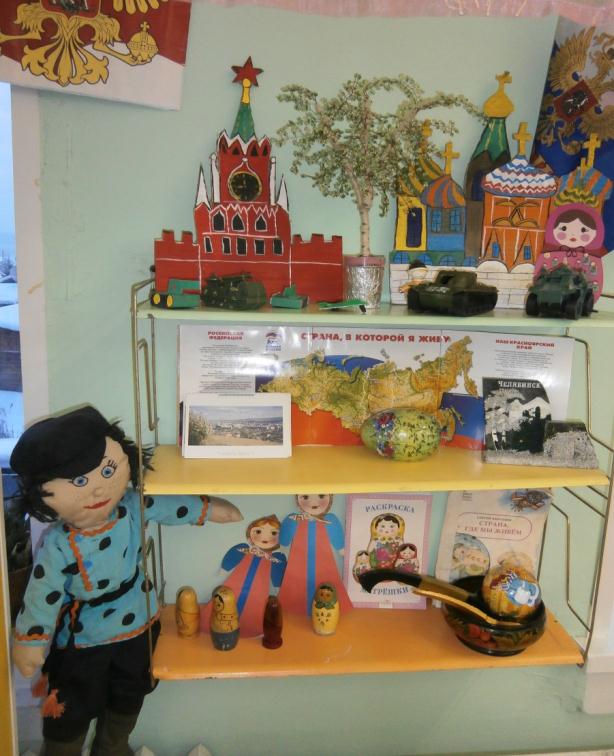 Центр уединения место где дети могут спокойно посидеть, выстраивают самостоятельно.
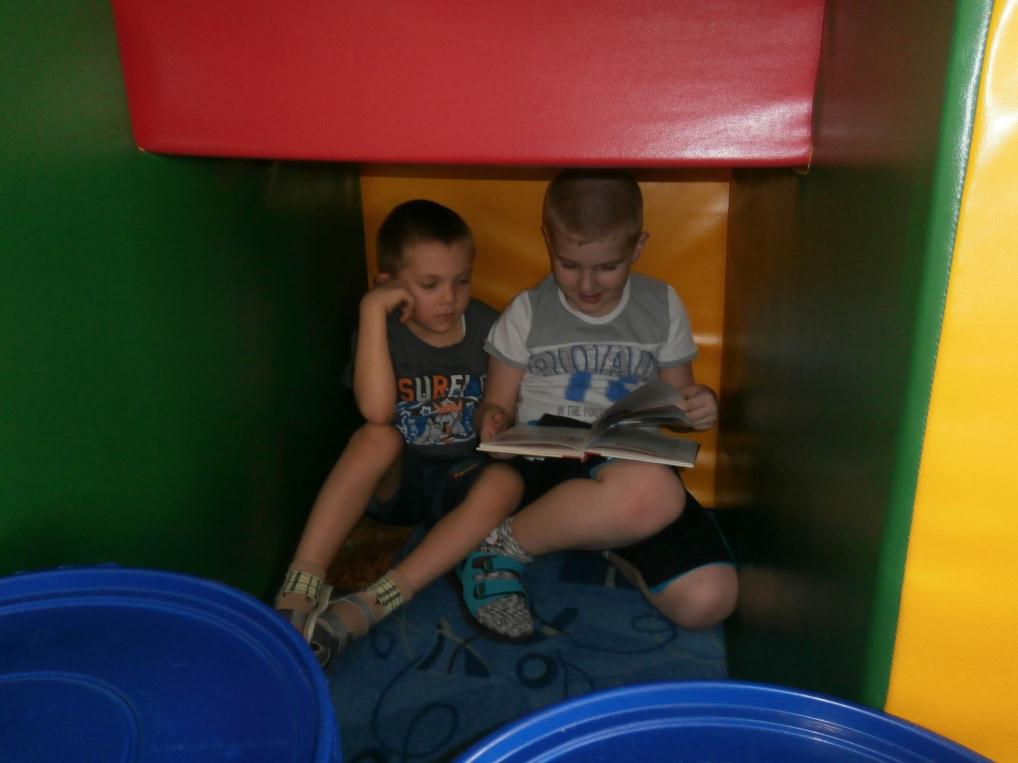